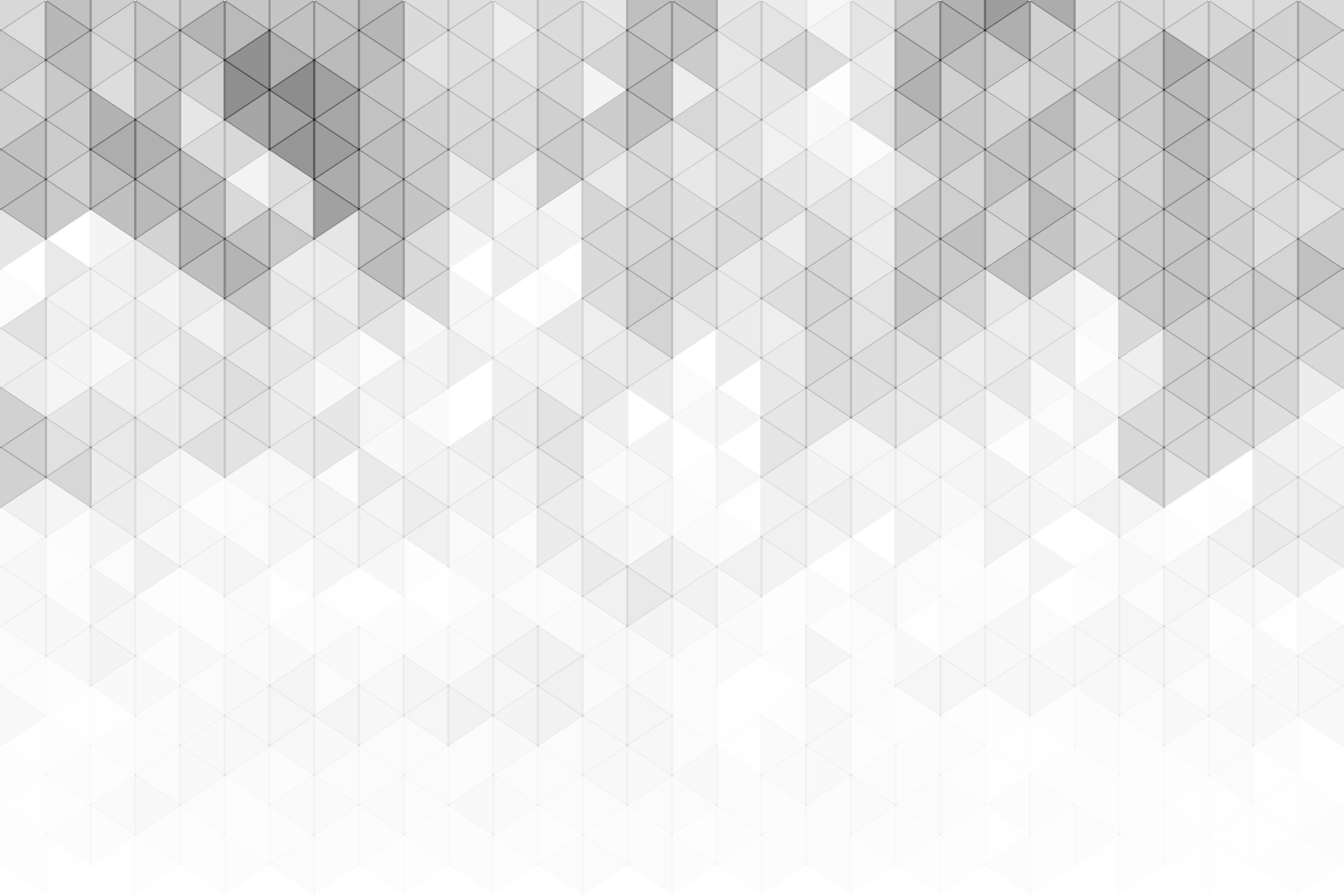 MODELO DE RELATÓRIO DE STATUS DE PROJETO EXECUTIVO EM POWERPOINT
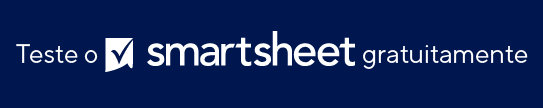 SEU
LOGOTIPO
NOME DA EMPRESA
 
00/00/0000
 
Endereço
Telefone de contato
Endereço web
Endereço de e-mail
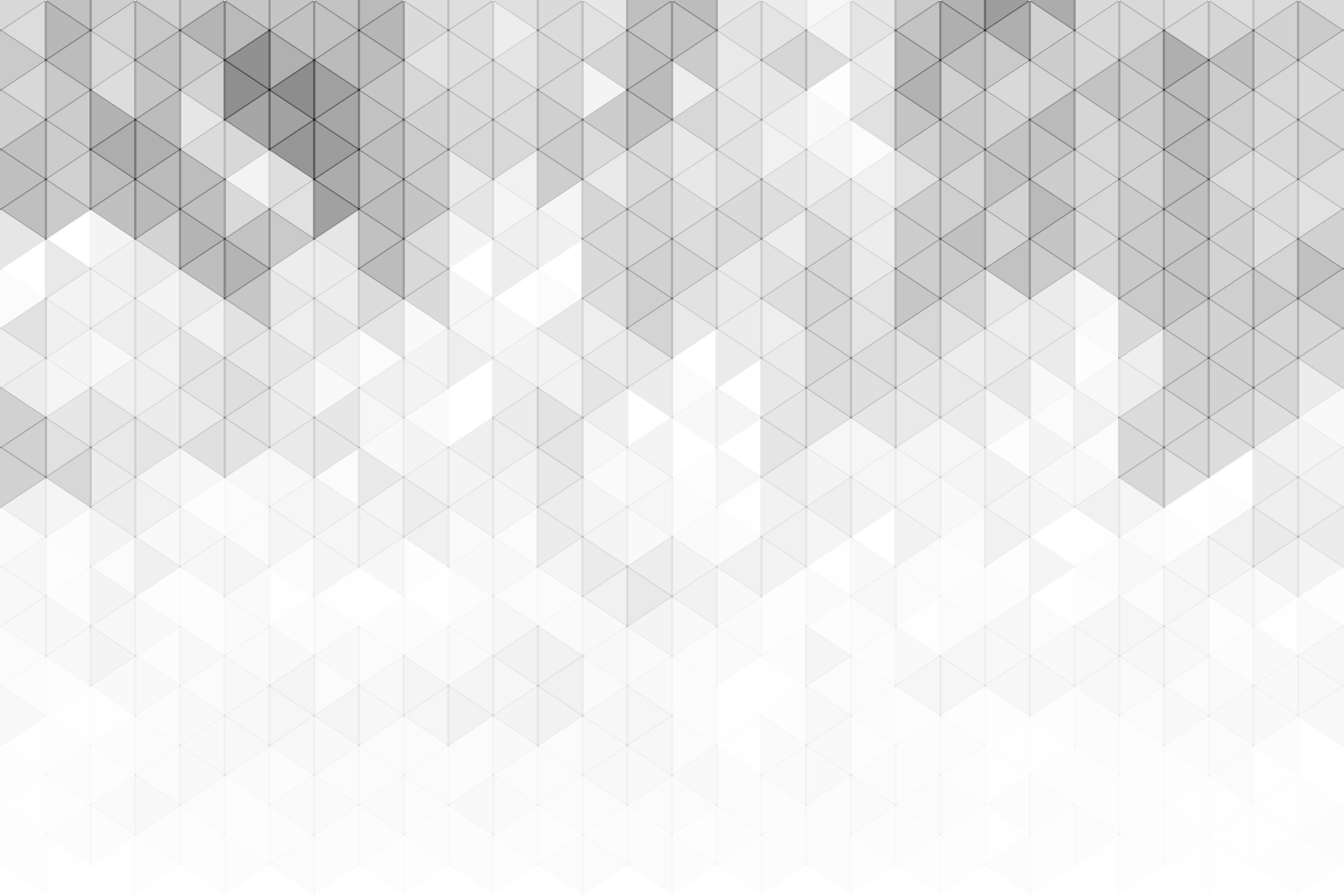 ÍNDICE
4
1
DETALHES E COMPONENTES DO PROJETO
RISCOS/PROBLEMAS
2
5
PROGRESSO REAL VERSUS PLANEJADO
RECURSOS FINANCEIROS
3
6
DETALHAMENTO DO ORÇAMENTO
COMENTÁRIOS
RELATÓRIO DE STATUS DE PROJETO EXECUTIVO EM POWERPOINT | ÍNDICE
RELATÓRIO DO PROJETO
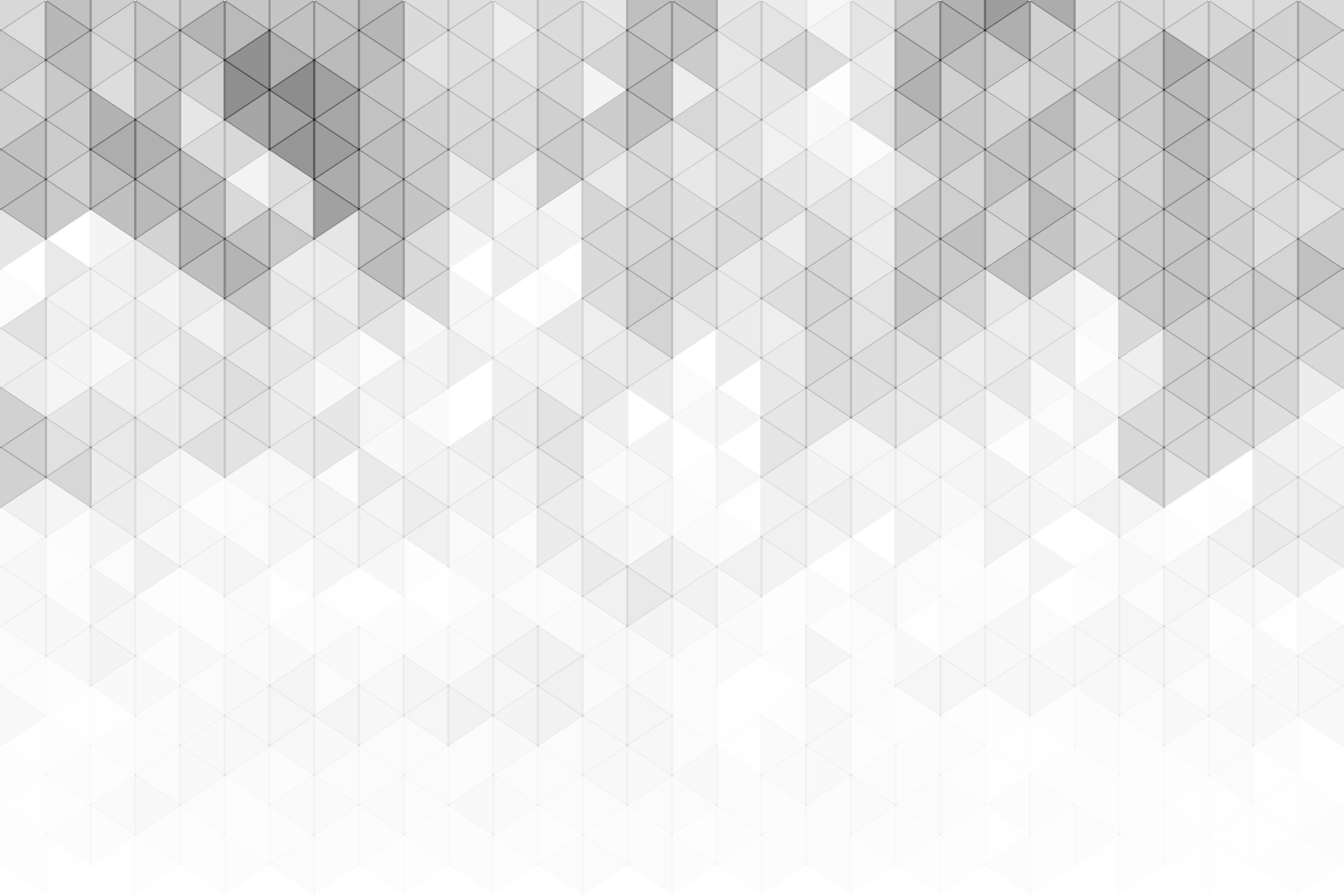 1. DETALHES E COMPONENTES DO PROJETO
2. PROGRESSO REAL VERSUS PLANEJADO
3. DETALHAMENTO DO ORÇAMENTO
NOTAS ORÇAMENTÁRIAS
DETALHAMENTO
4. RISCOS E PROBLEMAS
NÚMERO DE RISCOS ENVOLVIDOS
NÚMERO DE PROBLEMAS
5. RECURSOS FINANCEIROS
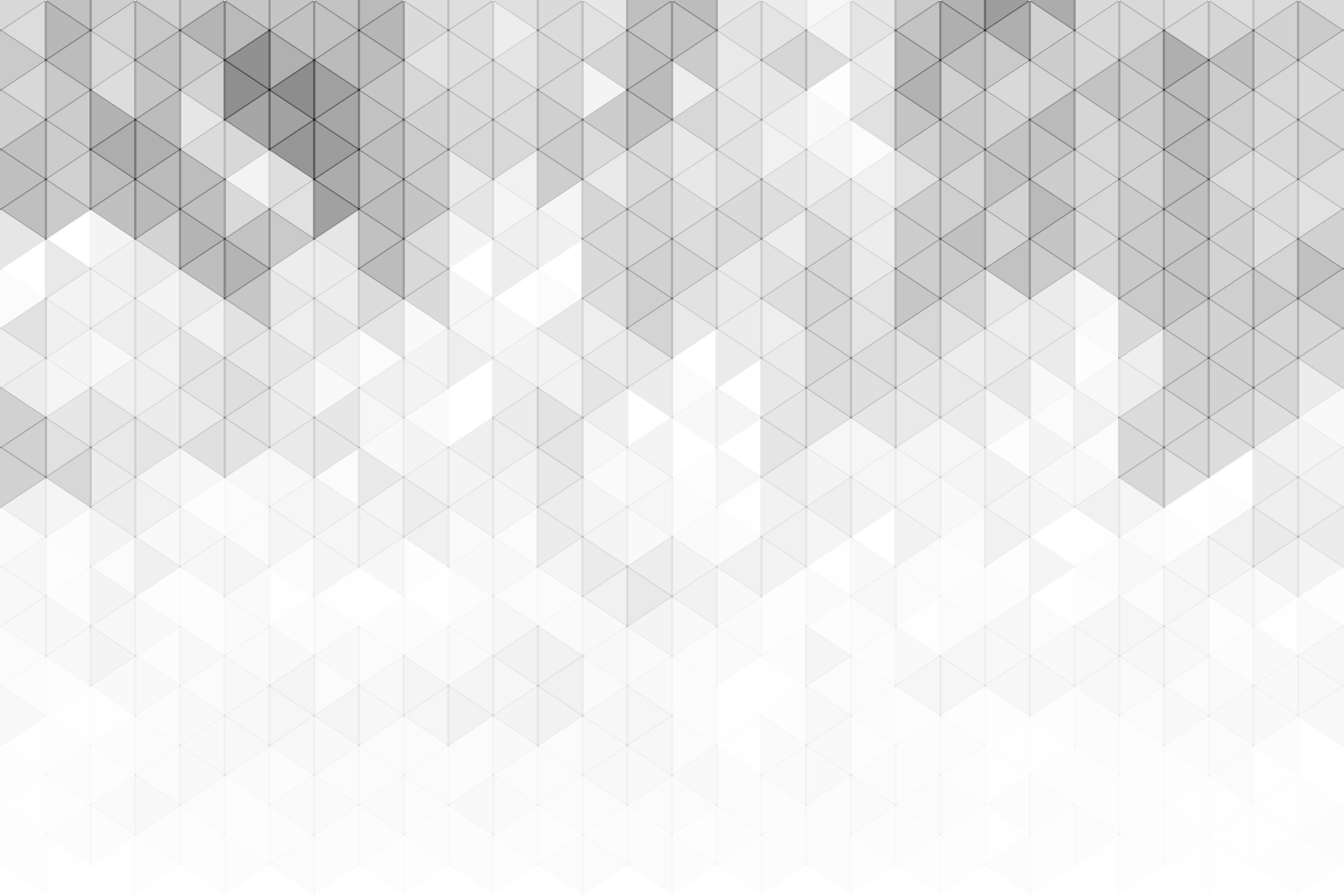 6. COMENTÁRIOS E NOTAS